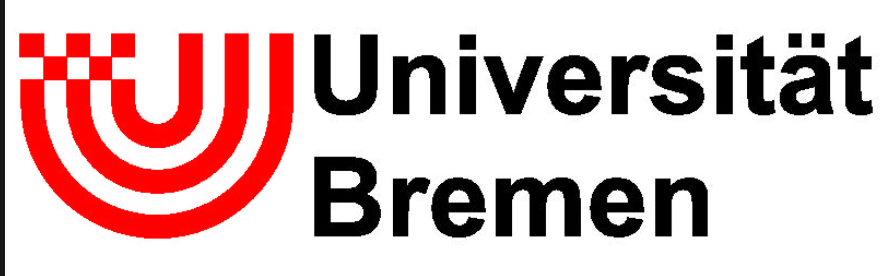 University of Bremen Summer Research Internship Program
Peter Haddawy
Mahidol-Bremen Medical Informatics Research Unit
Faculty of ICT
Mahidol University
General Information
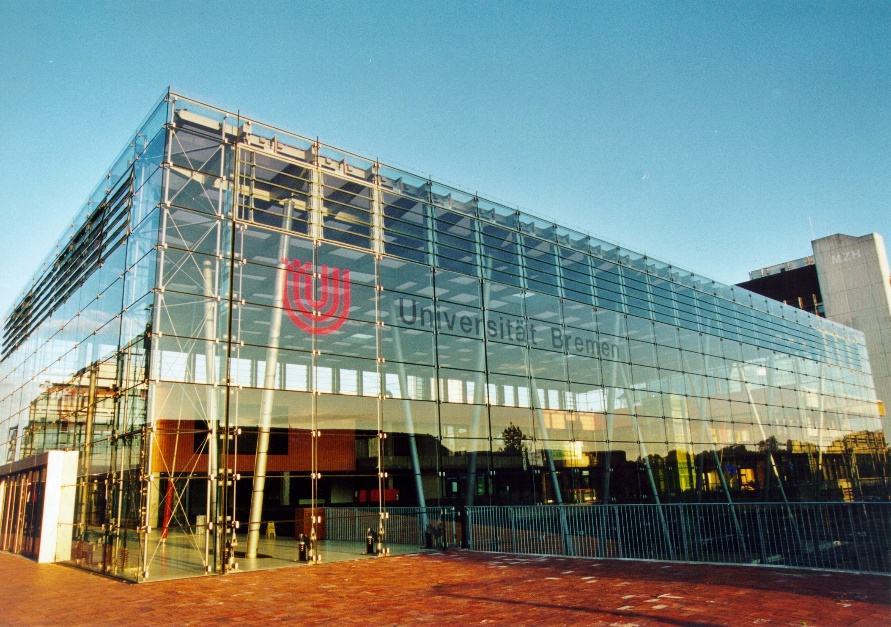 Tentative dates: May 16 – Aug 8 (12 weeks)
About 20 students
2nd, 3rd ,and 4th year Undergrad, MS, PhD
CGPA  3.0
Scholarships available on a competitive basis
Particularly interested in 
Students whose internship is linked to their senior project
Students who want to publish their work
Required to be vaccinated with a COVID vaccine accepted in Europe
Recommend getting a booster before traveling if possible; otherwise can get in Bremen
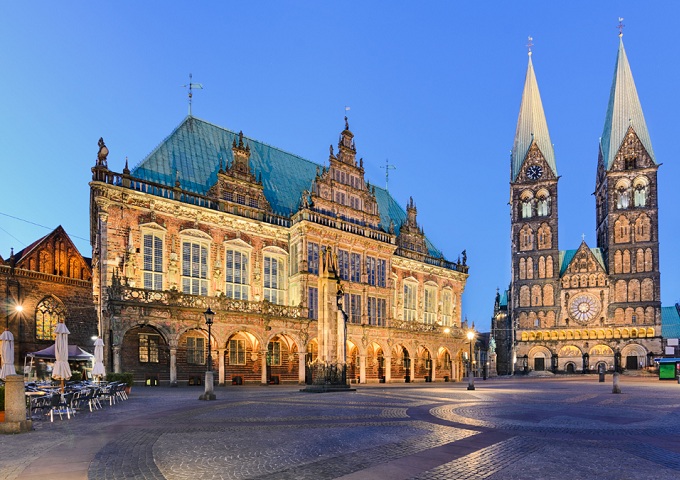 Six Labs
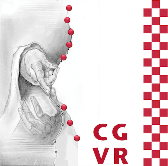 Bremen Spatial Cognition Center
Computer Graphics and VR
Communications Networks
Digital Media
Inst. for AI (Robotics)
Software Engineering
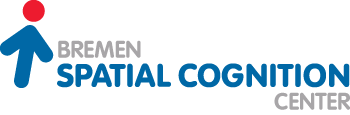 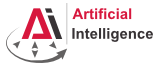 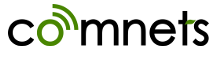 Digital Media Lab
Software Engineering Lab
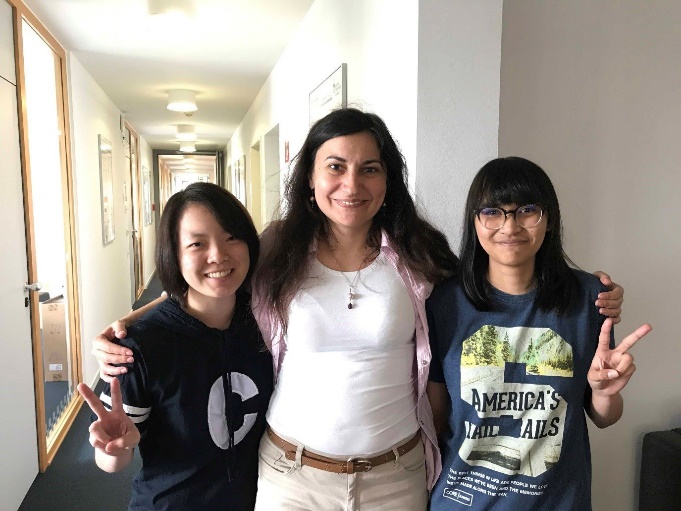 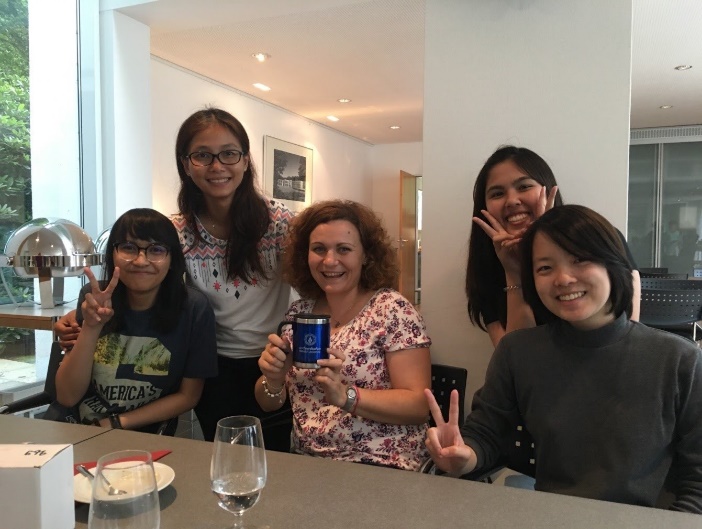 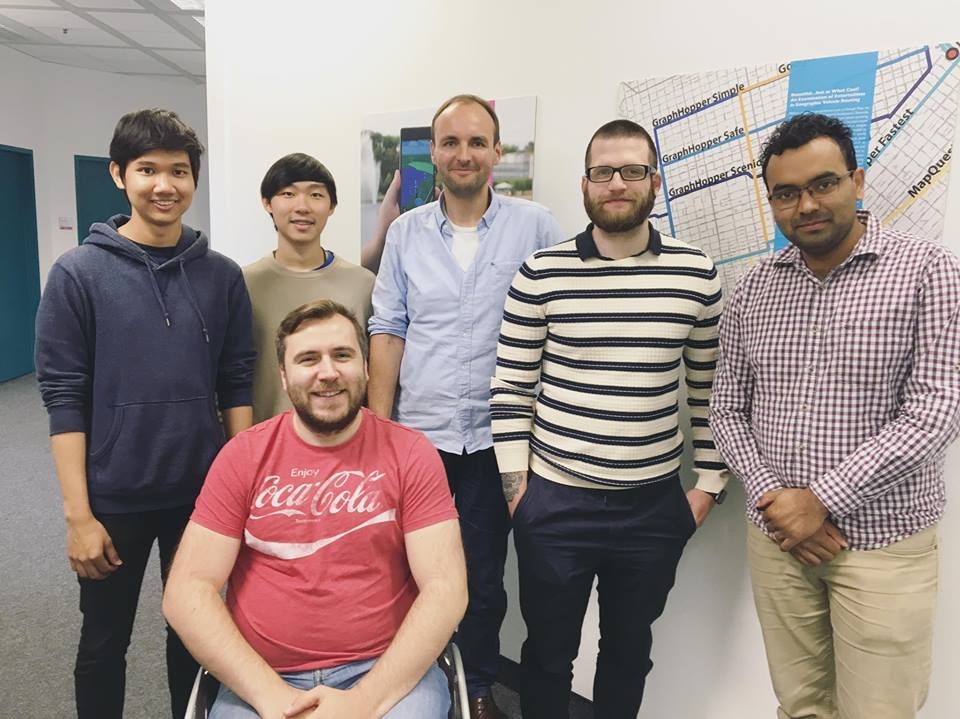 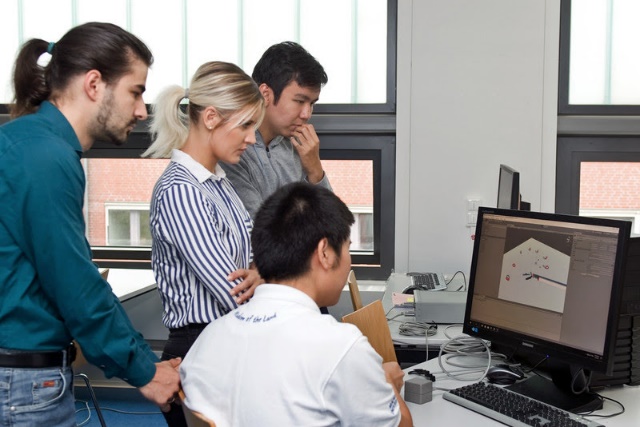 Summer Student Research Symposium
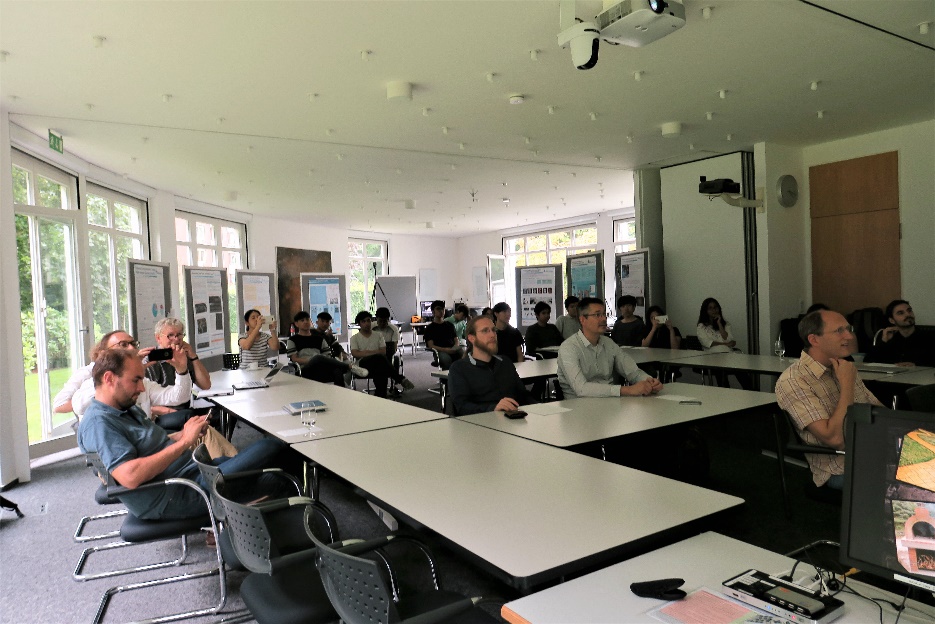 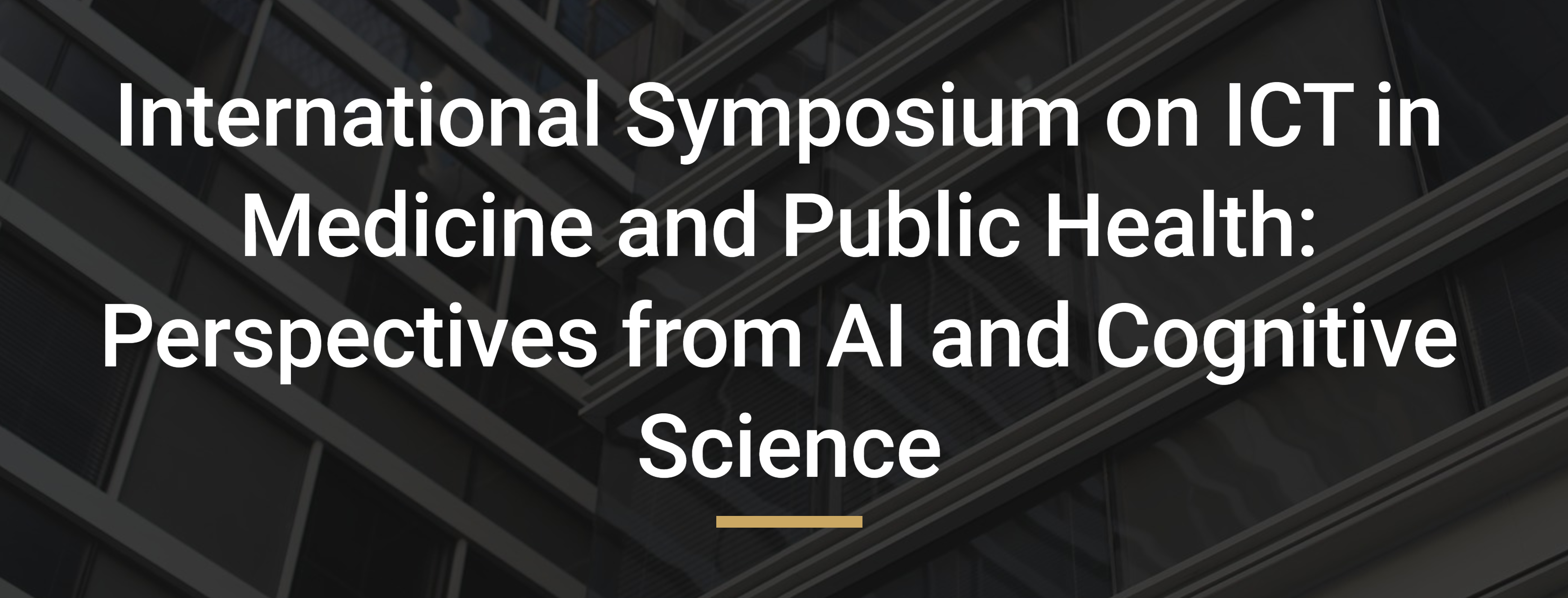 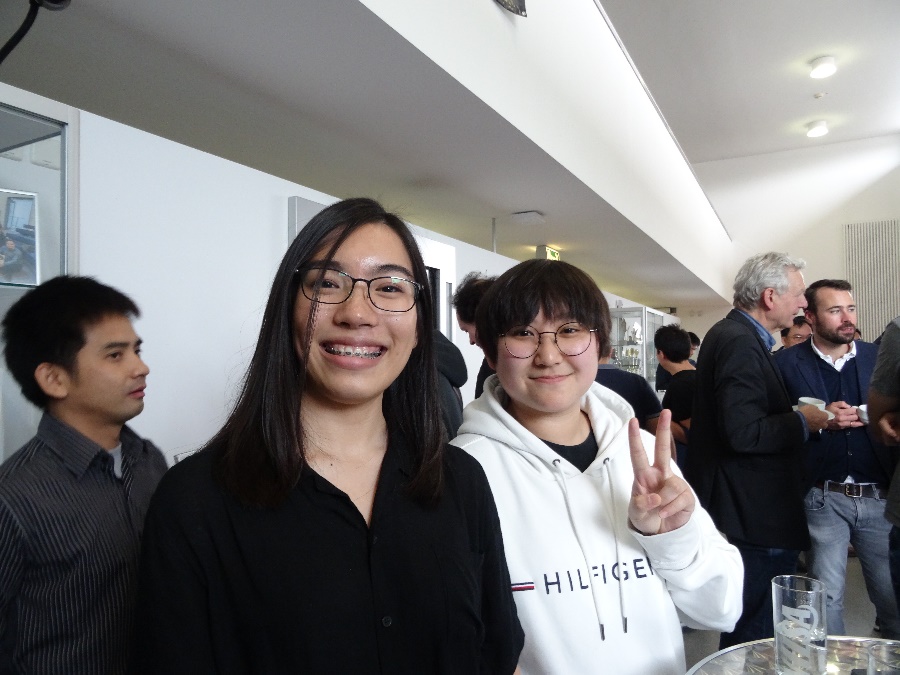 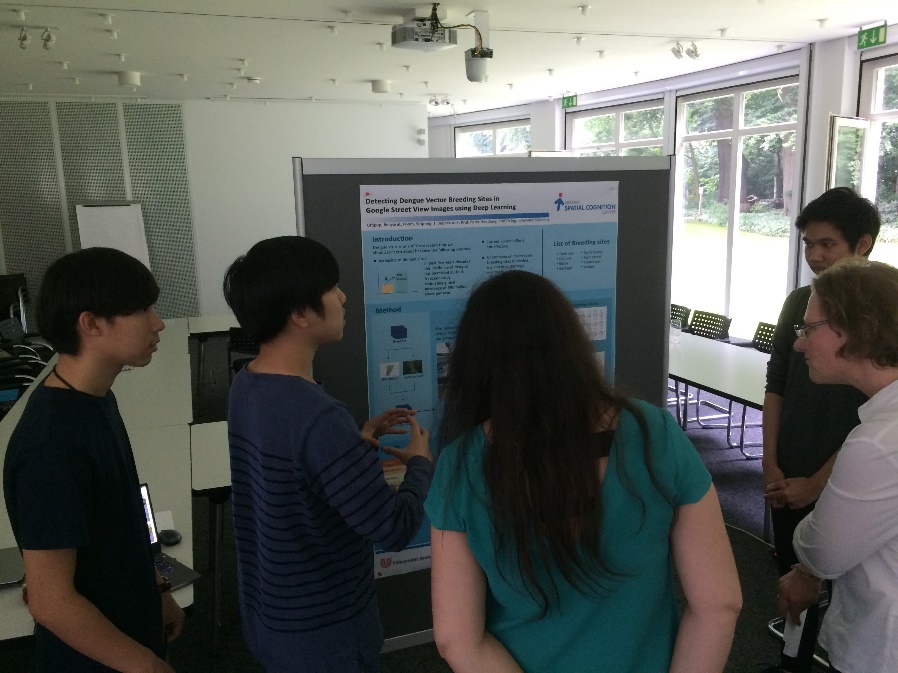 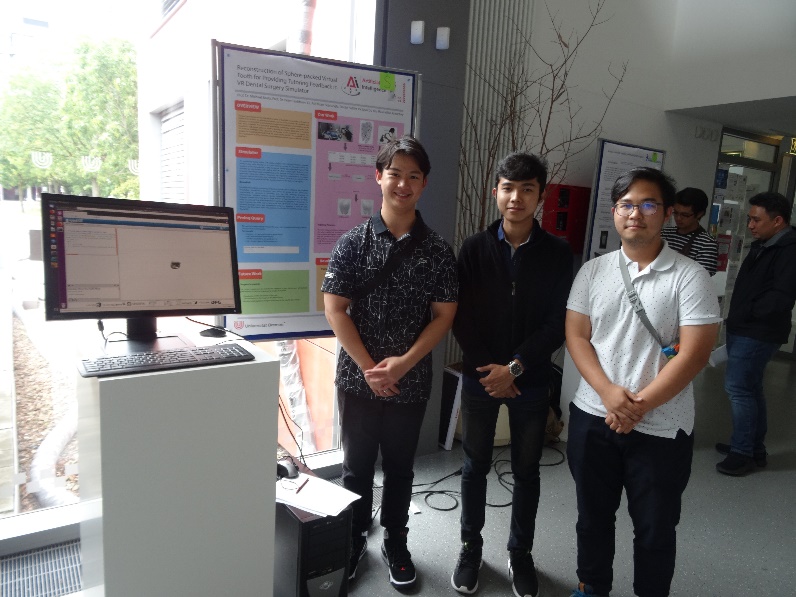 Process
You submit an application
Interviews held in February
All materials sent to Bremen
Heads of labs select students based on interests and skills
Scholarship recipients selected based on merit and senior project linkage
Offers made in late Feb/early March